Maity JUICE PVT.LTD
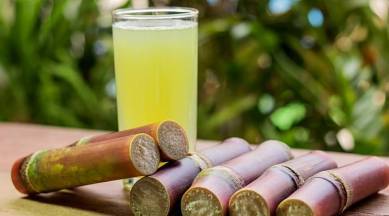 PRESENTED BY  : -                                SUBHAJIT MAITY
B.Voc (Food Processing,6TH  Sem)

DEPARTMENT  OF NUTRITION
GUIDED BY  :-
 DR. APURBA  GIRI1(HOD) 
AYAN MONDAL2 (ASSISTANT PROFESSOR)
DEPARTMENT  OF NUTRITION
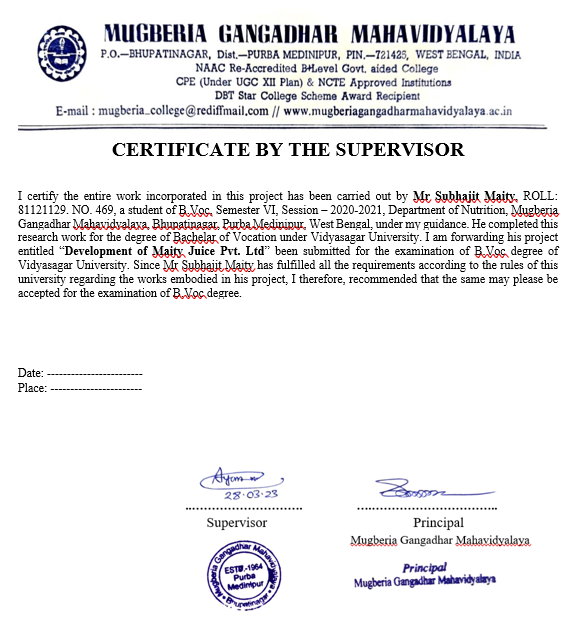 .
.
INTRODUCTION
Sugarcane is one of the most important commercial crops in the world.India is the second largest producer of sugarcane.In India, sugarcane is grown mainly for producing sweeteners such as sugar, jaggery and juice.Sugarcane juice, very useful in scanty urination, keeps the urinary flow clear and helps kidneys to perform their functions properly.most people are now preferred buying package sugarcane juice because of its ultimate purity and hygiene Sugarcane juice of 100 ml provides 40 Kcal of energy,
SUGARCANE JUICE  MANUFUCTURING BUSINESS
REQUIREMENTS : -
INVESTMENT
 LOCATION
BUSINESS RESEARCH
RAW METERIAL 
MACHINES
AREA
MANPOWER
COUSTOMERS
LICENSES
PROFIT
MARKET STRATEGY
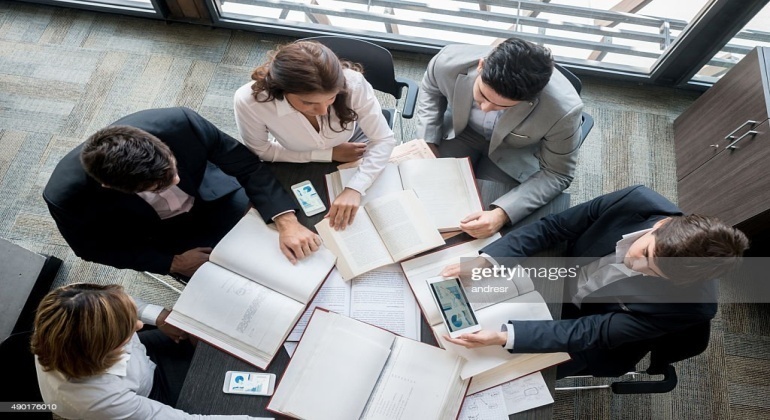 BUSINESS RESEARCH
DEMAND
SUPPLY
PRICE
QUANTITY
QUALITY
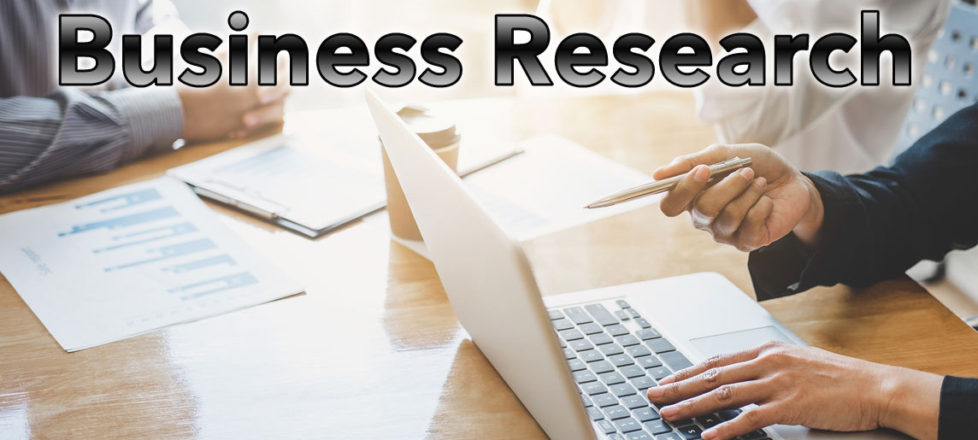 SELECTION OF PLANT   LOCTION
Establishing a Small scale Industries of Sugarcane juice plant are ready  a minimum 2000-5000 SQ FT . If possible, select the location that comes in close proximity to the marketing distribution areas. This way, it will become easier  to reduce the overall transportation cost .
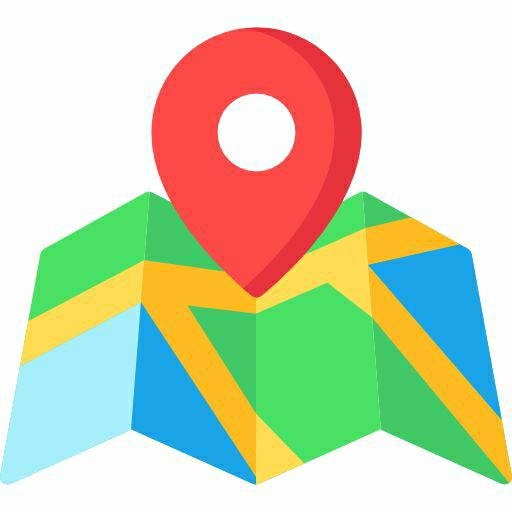 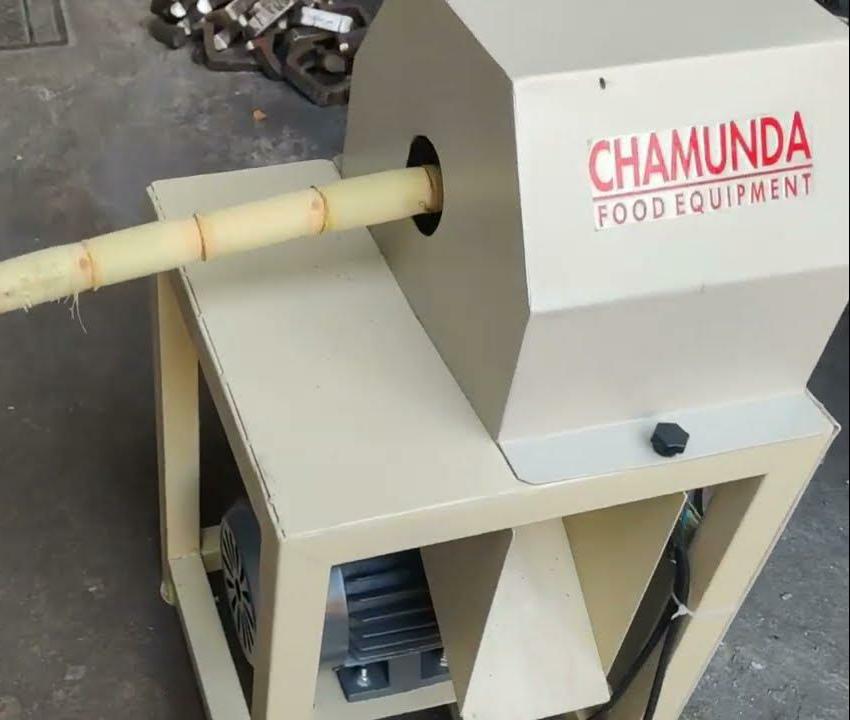 MACHINERY
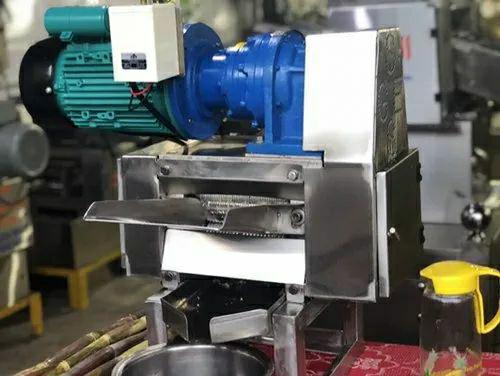 Soaking Tank
Automatic Peeling Machine
Automatic Crusher Machine 
Automatic Bottling Machine 
Caping & sealing Machine 
Compressor
Boiler
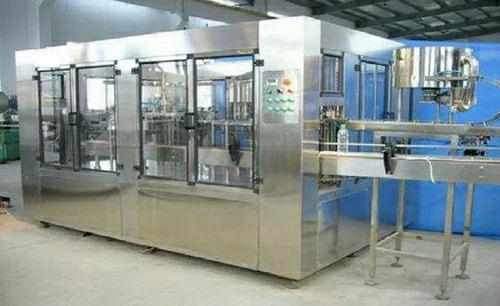 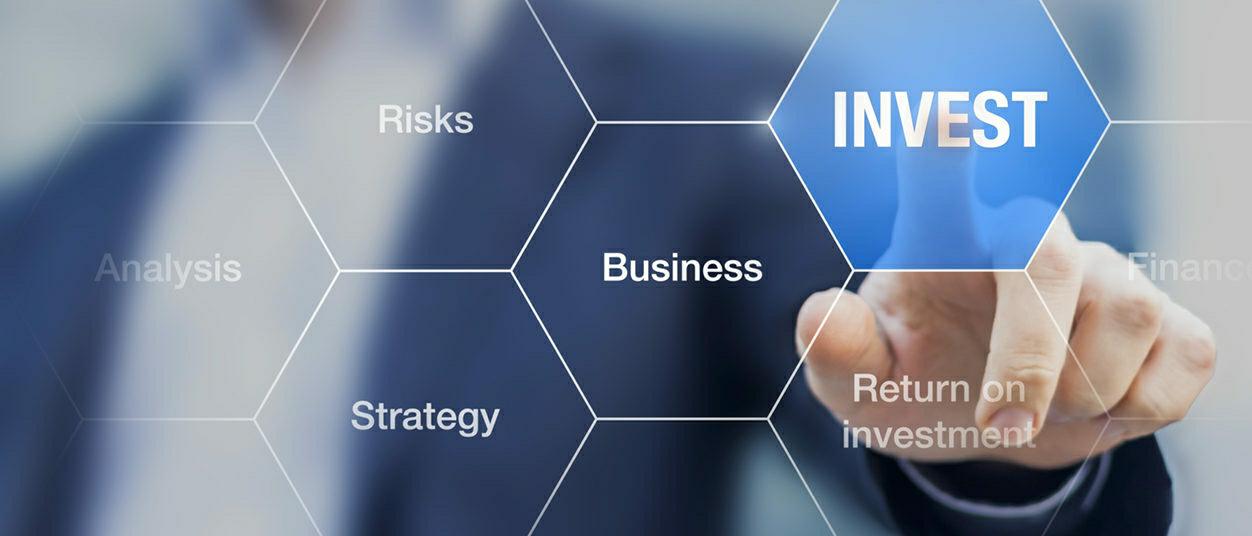 INVESTMENT
Capital 20-25 Lakhs
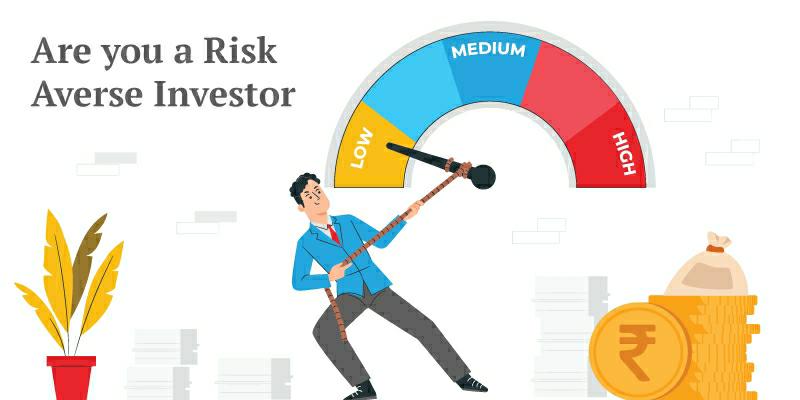 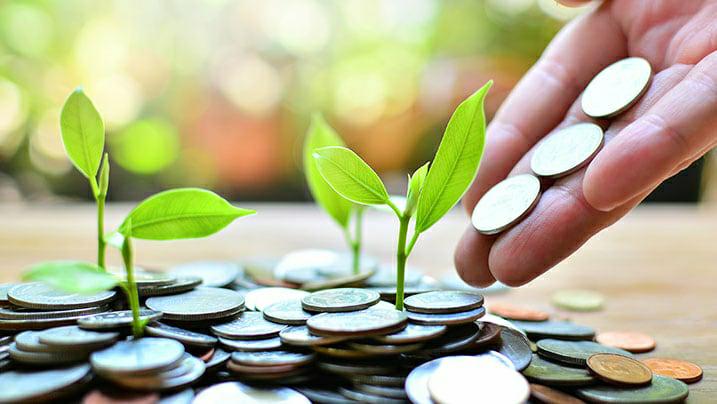 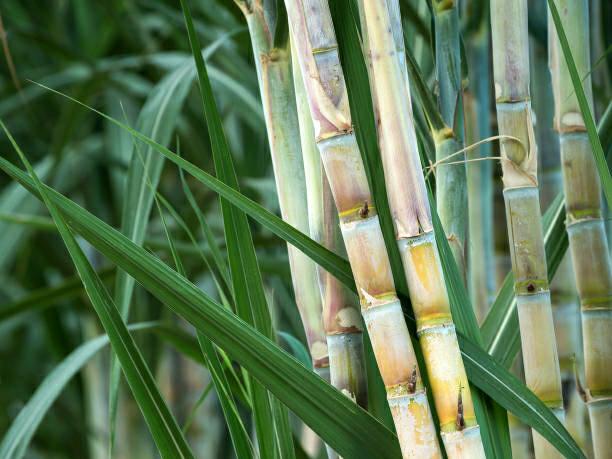 Raw Material
Sugarcane
Packaging Material (glass, plastic, tetra pack)
Preservatives
Flavour
Water
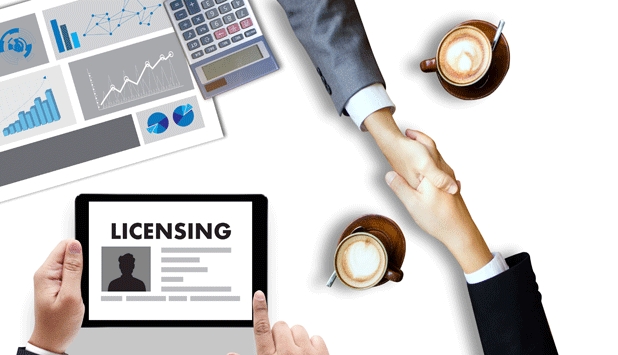 LICENSES
REGISTRATION OF BUSINESS
NOC PAPER(FORM STATE POLLUTION CONTROL,SOUND AND WATER)
TRADE LICENSES
GST(Goods & Service Tax)
FSSAI(Food Safety  and Standards Authority of India)
SMALL SCALE INDUSTRY LICENSE 
REGISTRATION FOR TRADEMARK
PROCESSING FLOW CHART
SELECTION OF GOOD SUGARCANE
SOAKING AND WASHING
PEELING AND CRUSHING
STORE IN(REFRIGERATOR)
JUICE EXTRACTION
OZONATION TREATMENT
FILTRATION
FILLING (BOTTLING)
ADD FLAVOUR AND PRESERVATIVES
PACKAGING SIZES AND PRICE
SPECIAL OFFER
Combo discount on available online market
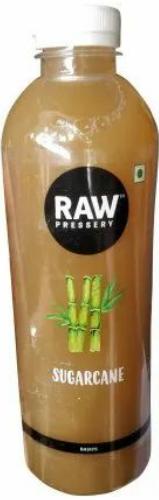 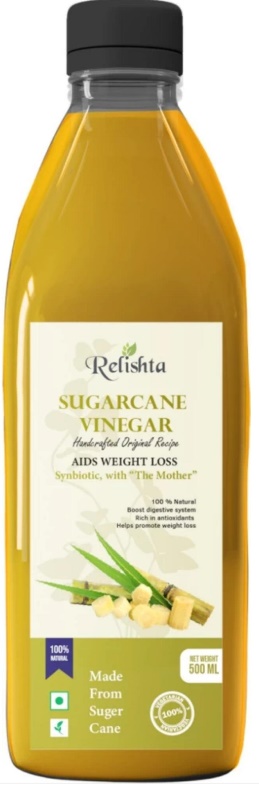 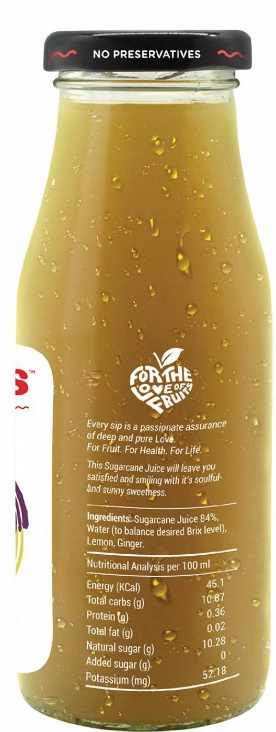 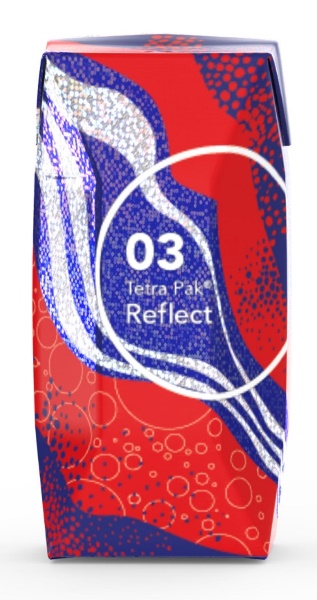 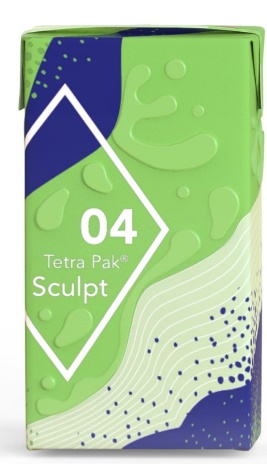 500 ml
199/-
200 ml
49/-
1 Liter
239/-
50 ml
10/-
100 ml
21/-
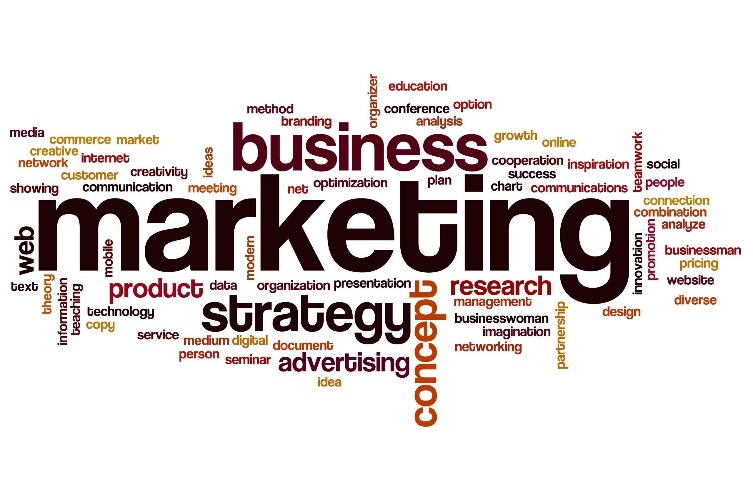 MARKETING STRATEGIES
Local Market Announcements
 Advertising
 Sales Promotion
Direct Marketing
Digital Marketing
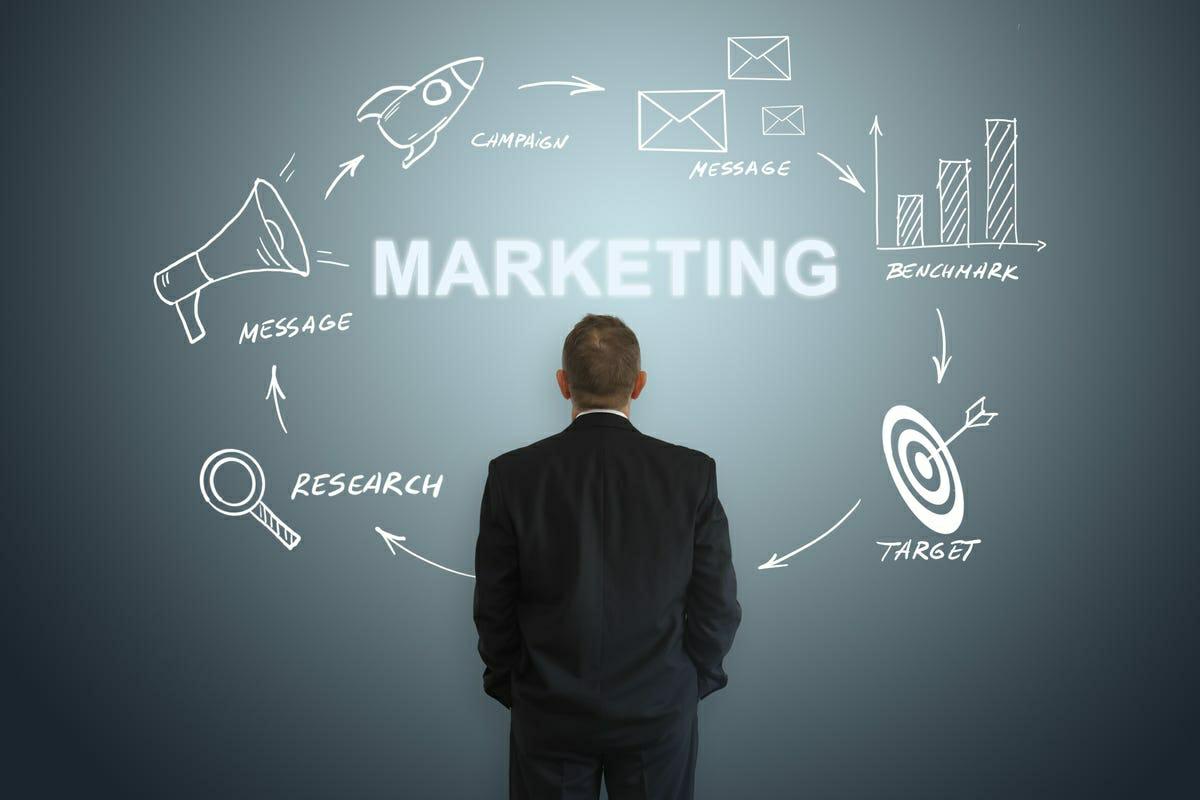 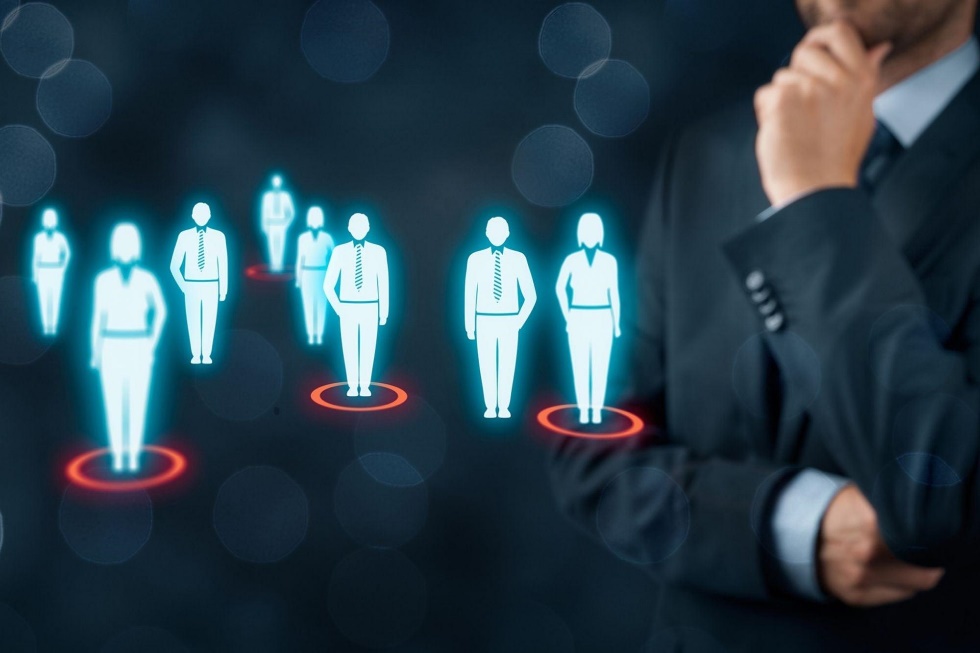 TARGET COUSTOMERS
WHOLEESALERS
DISTRIBUTORS
 RETAILORS 
 GENERAL STORES
 ONLINE & OTHERS
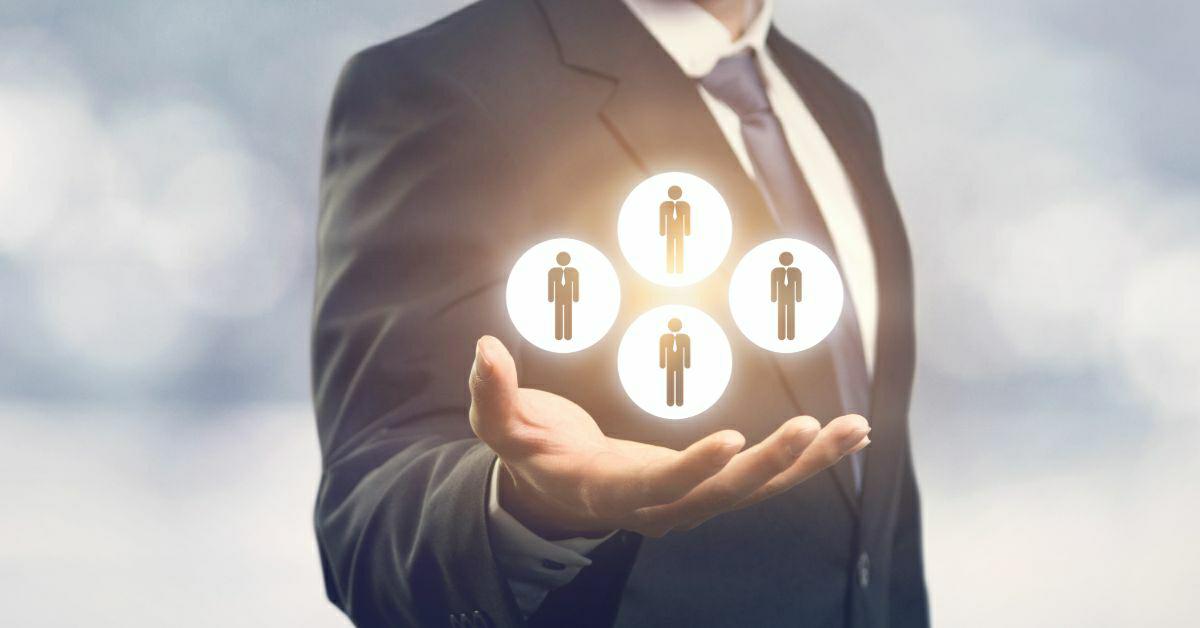 ONLINE WEBSITE LINK Aap Ka Bazar,Big Basket.com,Alde Bazar, Amazon.in,Jio Mart, Snapdeal, Flipkart
PROFIT
REVENUE -12 LAKHS 
EXPENSE -8 LAKHS
PROFIT-4 LAKHS
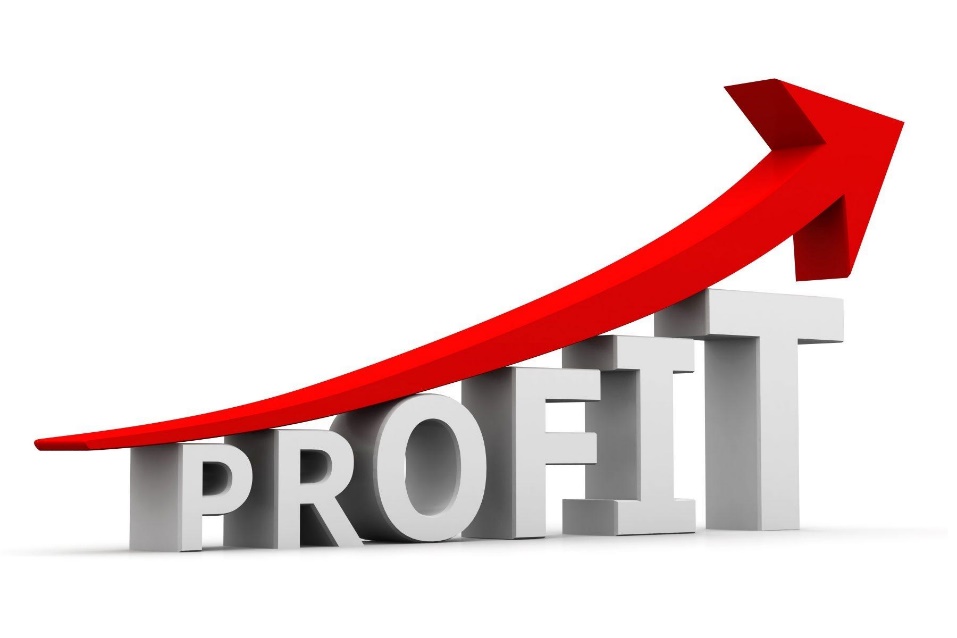 MANPOWER
8-10 STAFF
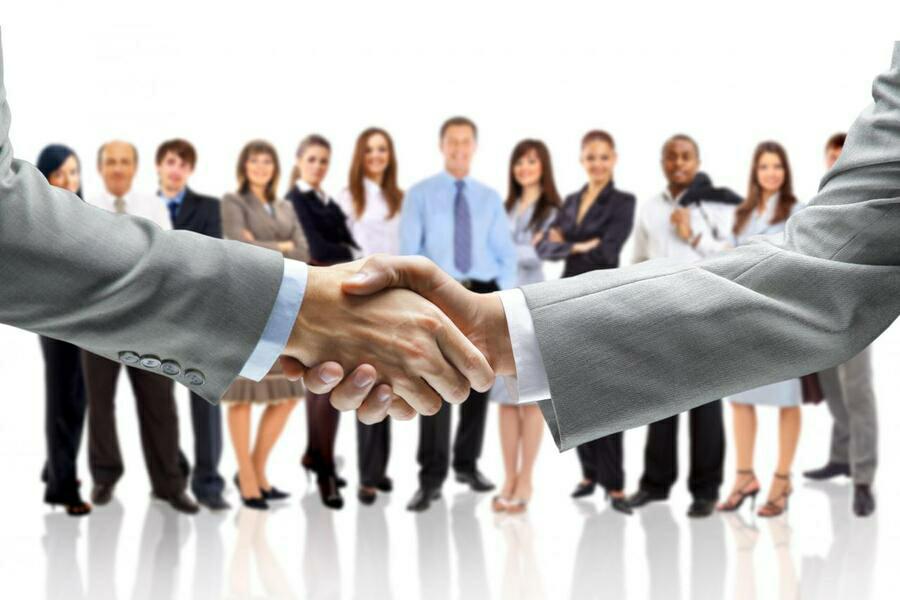 Depends on Production and Business Model
PLANT LAYOUT
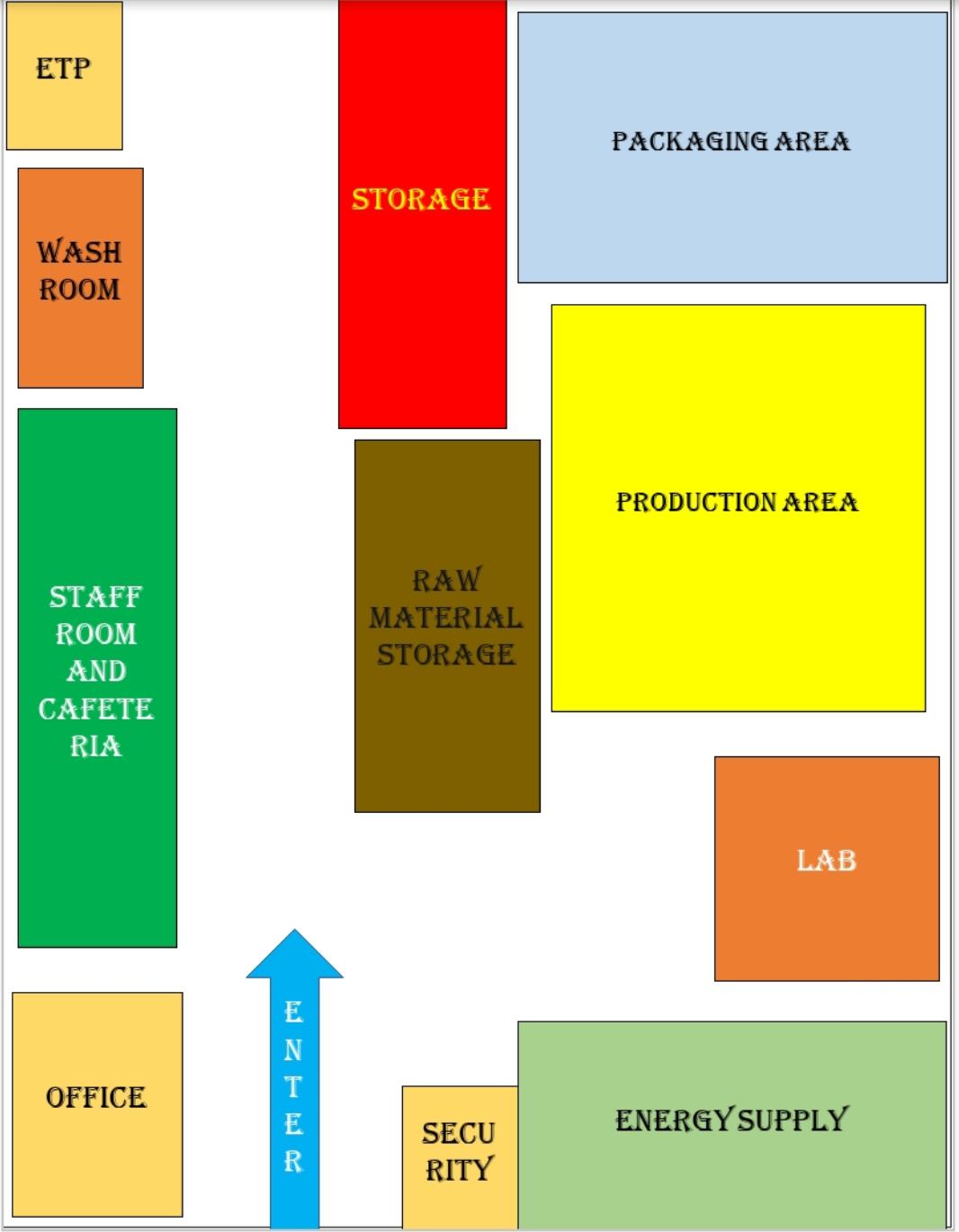 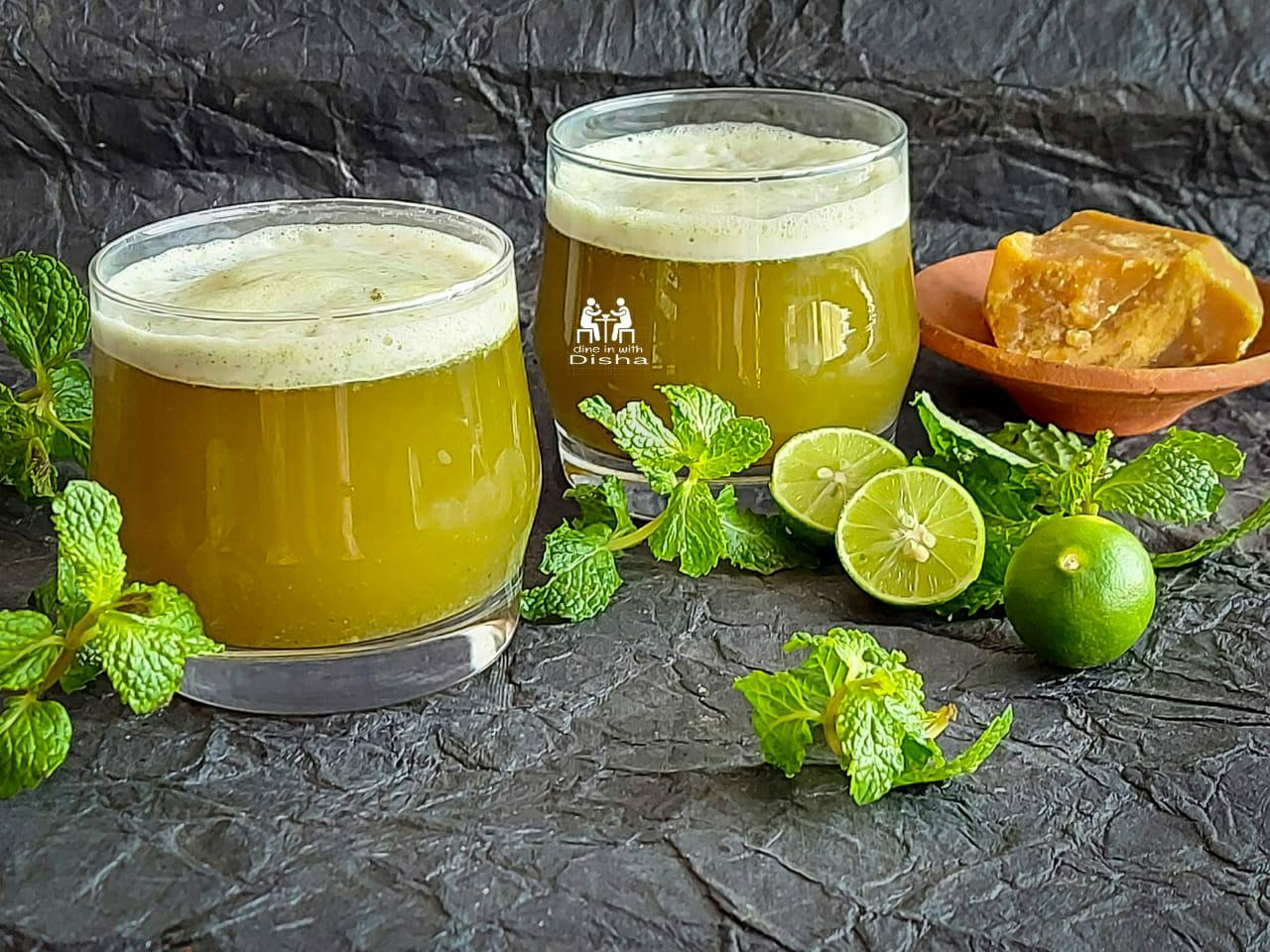 Thank you